Správne a nesprávne držanie písacích potrieb
Príklady  správneho  a nesprávneho písania
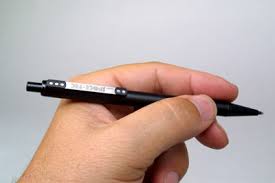 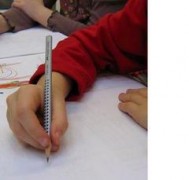 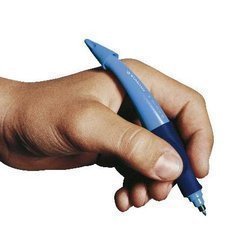 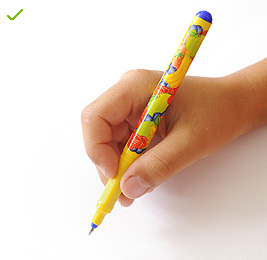 Správne držanie – štipkovité držanie
Palec drží, prostredník podopiera a ukazovák je položený ľahko zhora.

Pre toto položenie je možné dieťa motivovať sypaním kuriatkam, čo znamená, že nasypeme zrniečka a kuriatka zobú (deti zdvíhajú ukazovák a napodobňujú zobanie kuriatok).
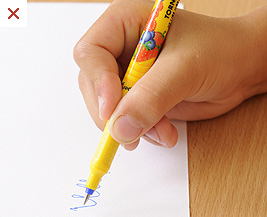 Nesprávne držanie – kŕčovité držanie
Palec i ukazovák držia príliš kŕčovito – veľký tlak na pero, z toho dôvodu sa tiež ukazovák prehýba.
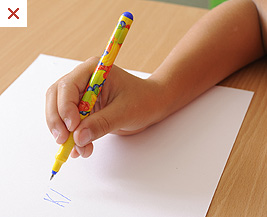 Nesprávne držanie – hrnčekovitý úchop
Palec drží, prstenník podpiera, prostredník s ukazovákom sú položené zhora.
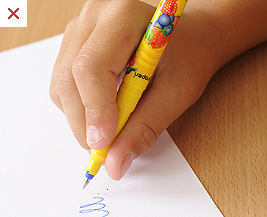 Nesprávne držanie – nízke kŕčovité držanie
Palec a ukazovák držia veľmi kŕčovito – veľký tlak na pero, z toho dôvodu sa tiež ukazovák prehýba, pero sa drží veľmi nízko – blízko hrotu.
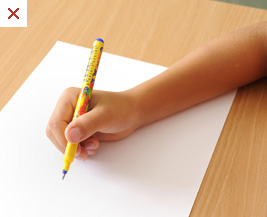 Nesprávne držanie – štipkovité držanie 
s palcom
Prostredník podopiera, ukazovák zhora, ale palec je príliš vysunutý a ohnutý cez pero.
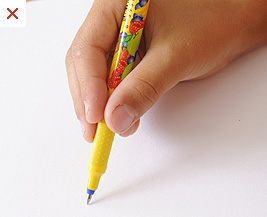 Nesprávne držanie 
– pretiahnutá pästička
Prsty sú oproti správnemu držaniu pretiahnuté, podopiera prstenník.
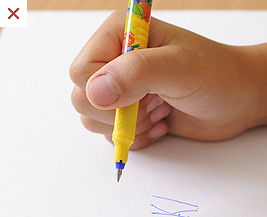 Nesprávne držanie – pästičkové držanie
Palec je ohnutý cez pero a ostaté prsty sú zovreté v päsť.
Nesprávne držanie                      
Hrot pera nesmeruje k ramenu.
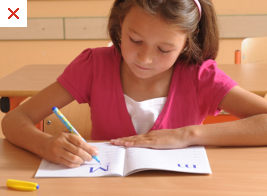 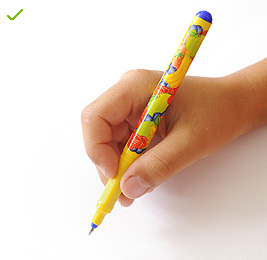 SPRÁVNE
http://www.ako-spravne-pisat.sk/sk/Priklady-spravneho-a-nespravneho-pisania#.U9yquEDzeRs
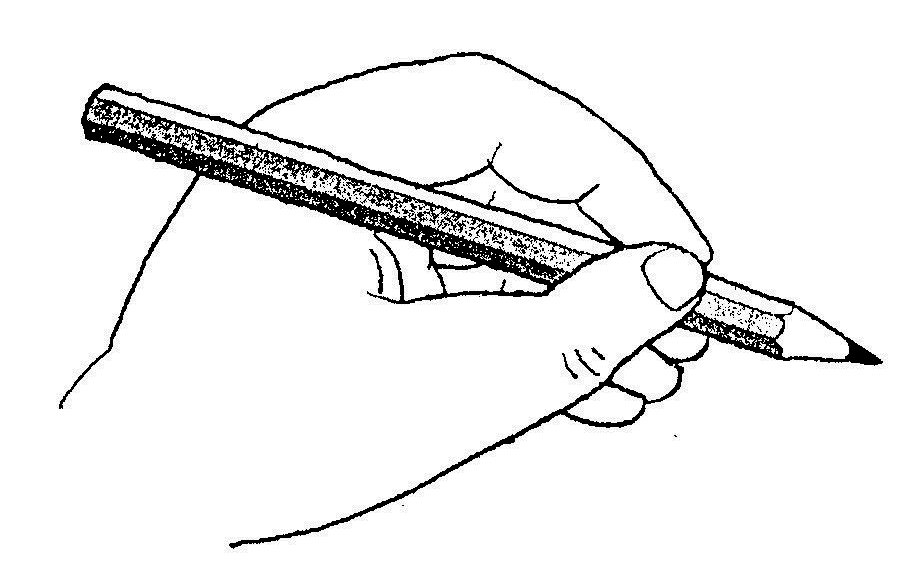 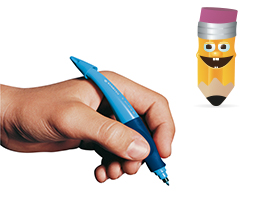 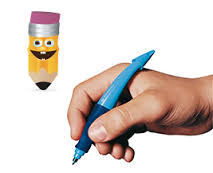 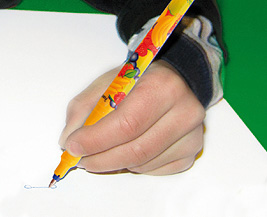 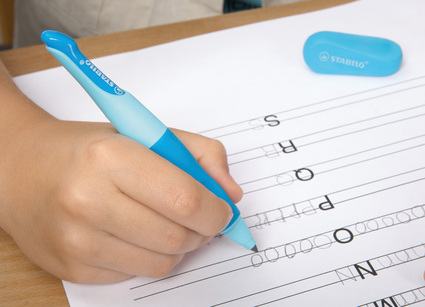 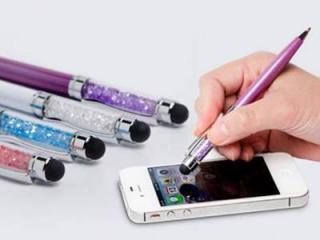